Teachings for 
Exercise 9B
Differentiation
Let’s start by looking at two graphs on a set of axes
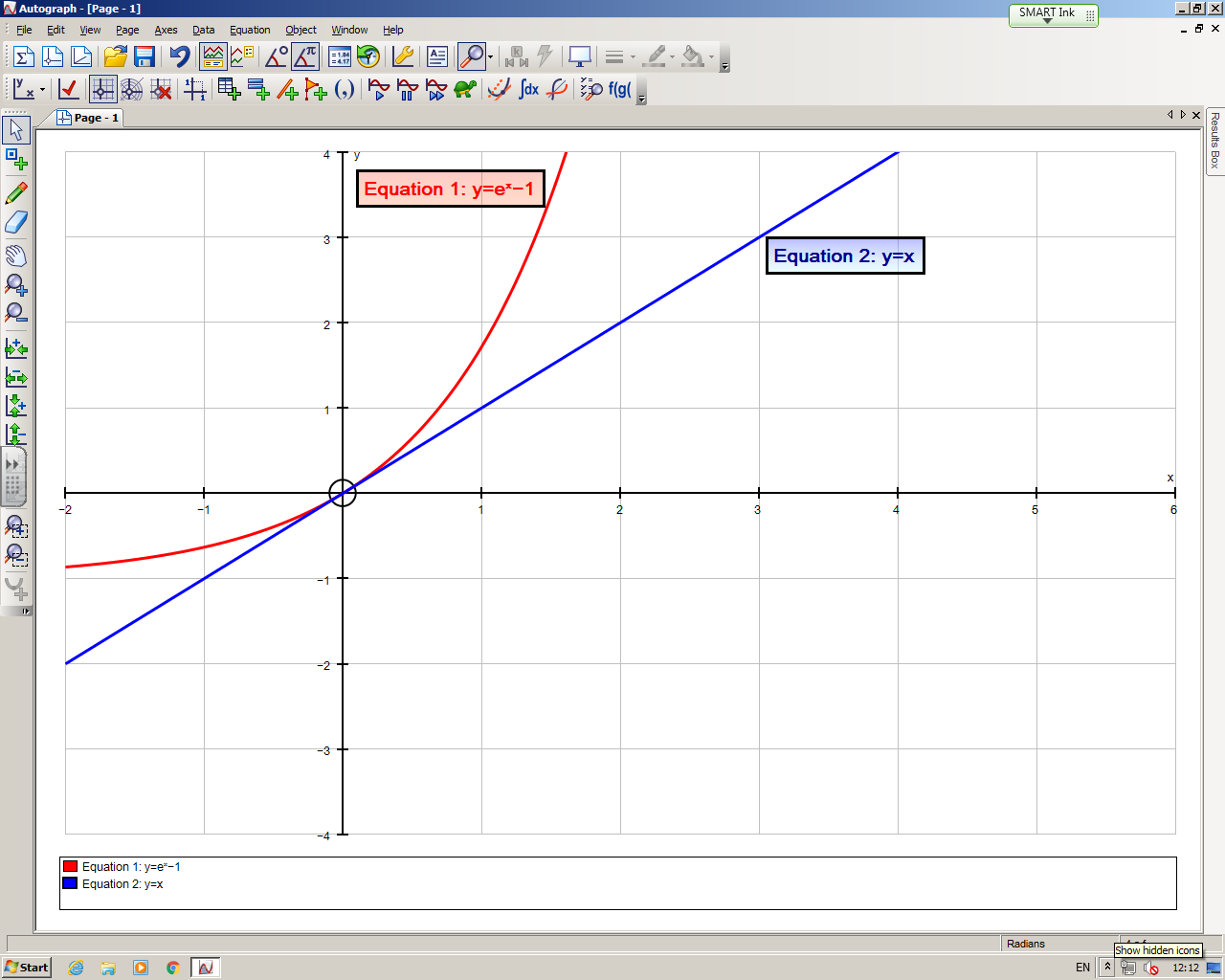 9B
Differentiation
Let’s start by looking at two graphs on a set of axes
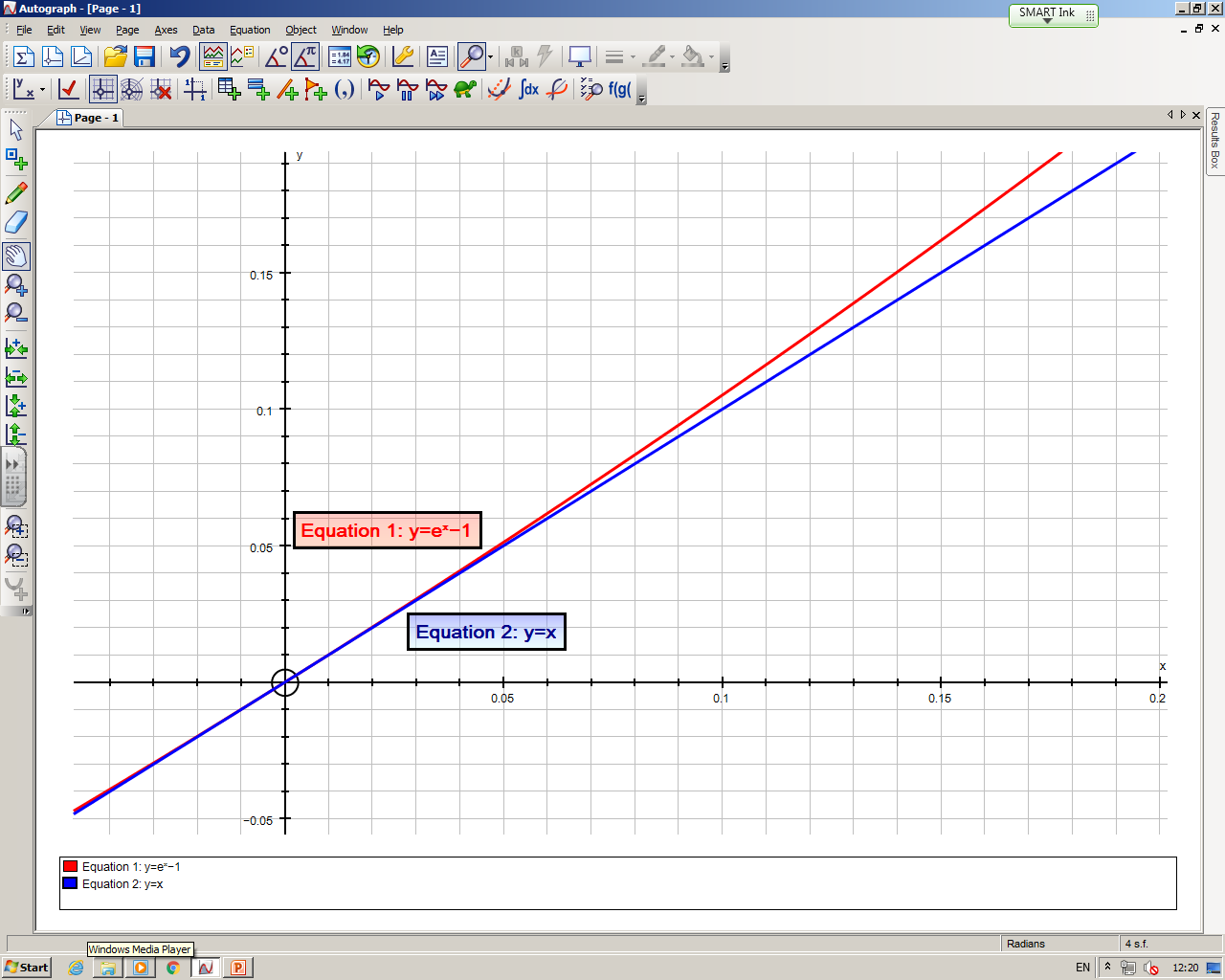 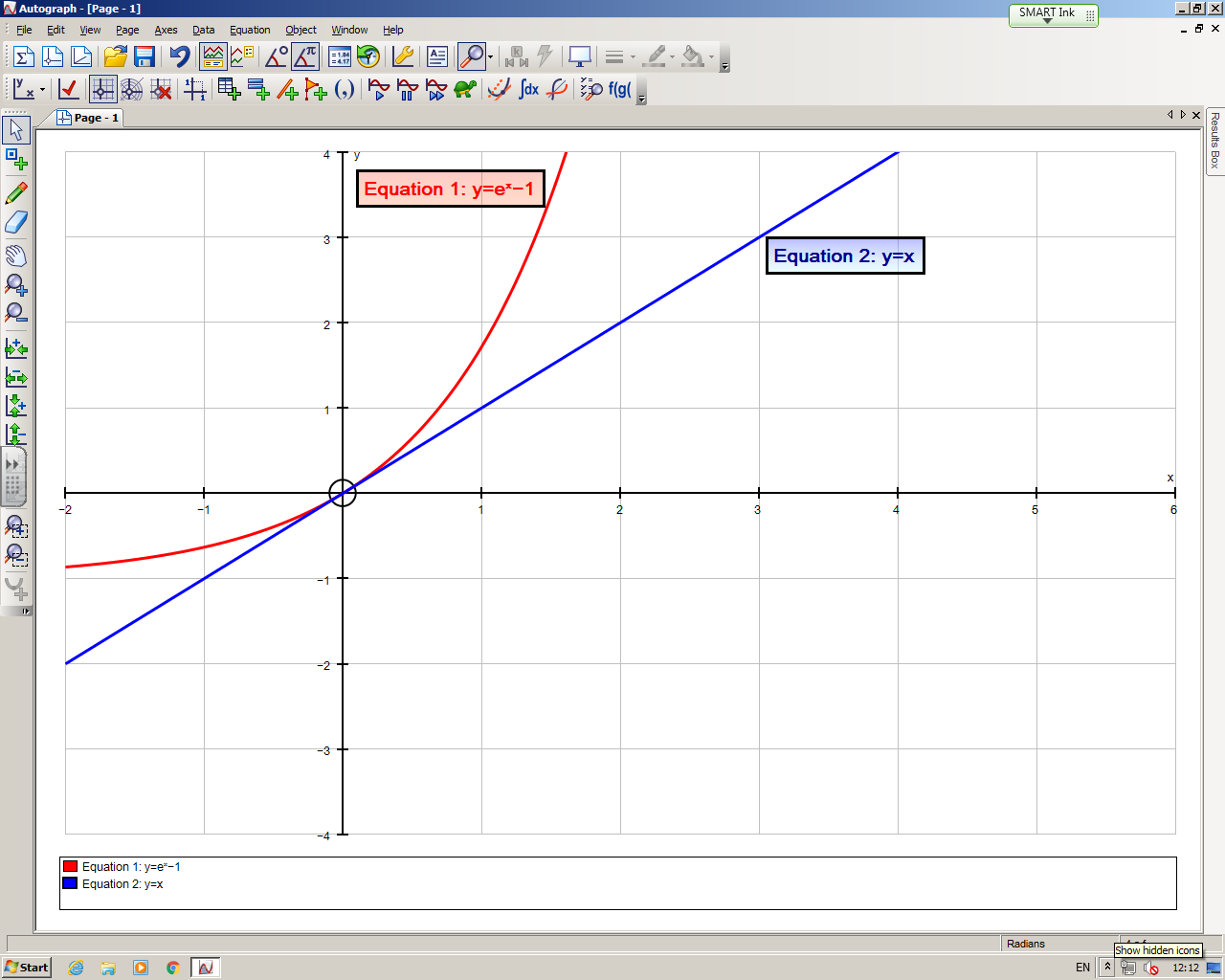 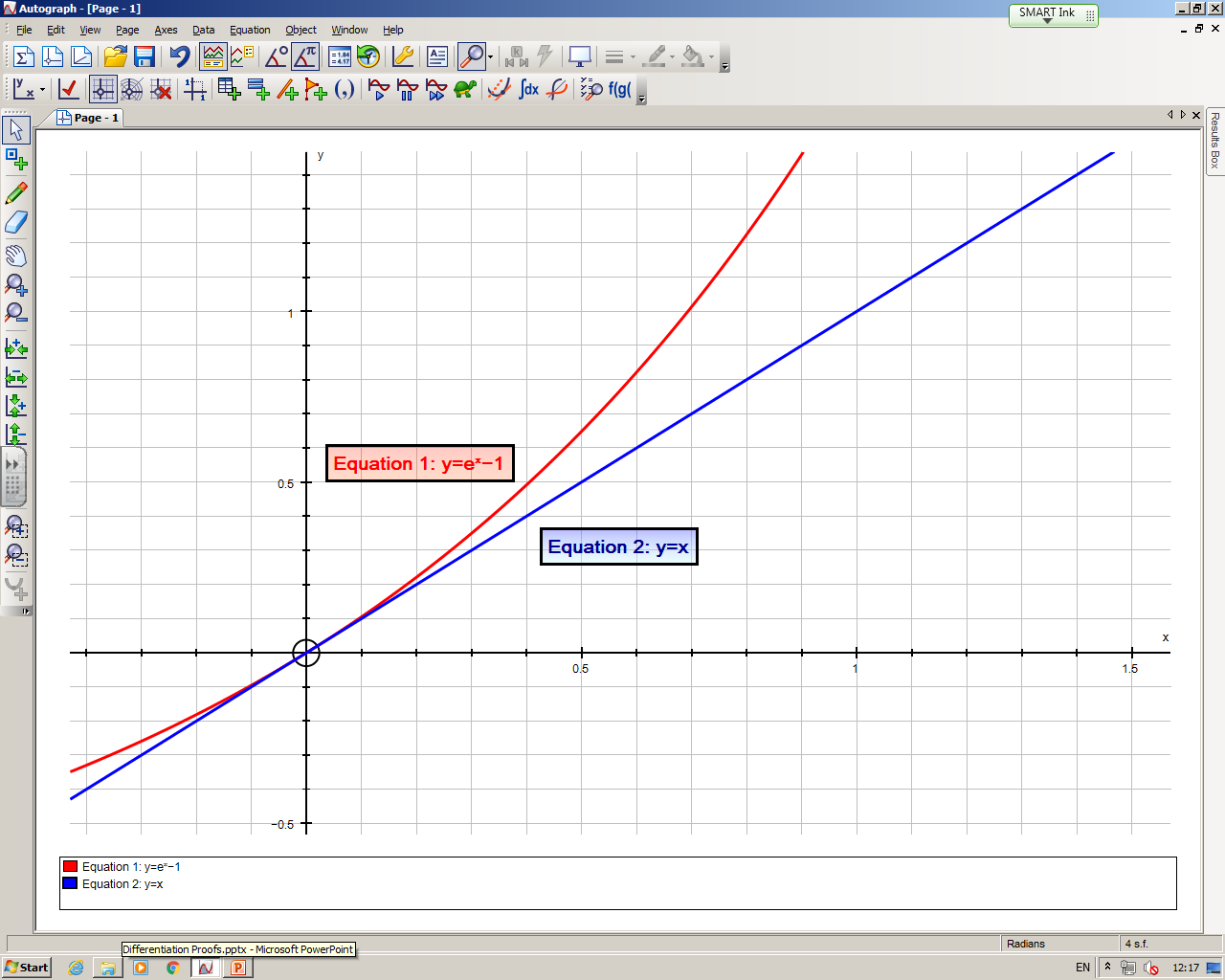 Let’s zoom in further…
9B
Differentiation
Divide both sides by x
9B
Differentiation
From first principles
Factorise the numerator
9B
Differentiation
You will see a proof of this result later in the chapter!
9B
Differentiation
Let:
Inverse Logarithm
Differentiate
9B
Differentiation
Take natural logs of both sides
Use the power law
Rewrite using inverse logs
Rewrite
9B
Differentiation
You will see a proof of this result later in the chapter!
9B
Differentiation
Differentiate each term separately using the laws above…
9B
Differentiation
Use the power law
Use the addition law
Collect like terms
9B
Differentiation
Separate into two fractions
Simplify/rewrite for differentiation
Differentiate each term using the laws above
9B